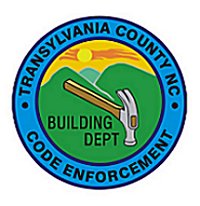 Transylvania County                                                                          Building Permitting AND Enforcement
                              North Carolina                                                      www.transylvaniacounty.org/departments/building-permitting-and-enforcement                                


January 2, 2020


To: County Commissioners, County Manager, Interested Parties
From: Mike Owen, Building Director; Sherry Reece, Program Support; Beverly McJunkin, Administrative Assistant
Subject: 2019 Annual Summary
 
I have attached statistical graphs for 2019 department permit activities showing information expressed in
various ways.  Please feel free to contact me if you have any questions.

Thank you for your support with our tasks.  You are a part of our effort to safeguard the safety to life, the 
health and general welfare and the protection to property for our citizens.


Respectfully,  


Mike Owen, Director
Transylvania County Building Permitting & Enforcement
106 E. Morgan Street, Suite 208
Brevard, NC 28712
(828) 884-3209
Transylvania County Building Permitting and Enforcement Department2019 Annual Summary
Total Permits Issued2015 - 2019
New House Permits2015 - 2019
New Houses By AreaCalendar Year 2019
Residential Remodel/Addition Permits2015 - 2019
Residential Single Trades2015 - 2019
2019 Detailed Residential Activity
New House Value:
County:	$45,747,151
City:	$  9,499,436
Addition/Remodel Value:
County:	$18,792,823
City:	$  3,082,427
Manufactured Homes Value:
County:	$2,395,937
City:	$   100,743
New Commercial Permits2015 - 2019
Commercial Remodel/Addition Permits2015 - 2019
Commercial Single Trades2015 - 2019
2019 Detailed Commercial Activity
New Value: 
County:	$  6,325,861  
City:	$11,525,072
Addition/Remodel Value:  
County:	$1,967,811  
City:	$7,795,766
Total Construction Value2015 - 2019
Total Fees Collected2015 - 2019